Observational techniquesmeeting #7
Topics for student talks:
Cosmic microwave background: history + basic instrumentation 
 CMB: recent developments
 MM/SubMM instrumentation: SCUBA -> ALMA
 Sunyaev-Zeldovich effect; detection; implications
 Light echoes
 IFU spectrographs
 Polarization
 Neutrino detectors
 TEV telescopes
 Cosmic-ray observatories
 Gravitational wave detectors – LIGO
 Future GW observatories - LISA
 MIR/FIR instrumentation
 X-ray astronomy (basic)
 Advanced X-ray (Nustar)
 X-ray polarimetry
 JWST: the next generation space telescope
 Astrometry and GAIA
 Next generation cosmology missions: Euclid and WFIRST
 Future radio arrays: LOFAR, SKA
 UV
 Robotics
Filter systems
Johnson system
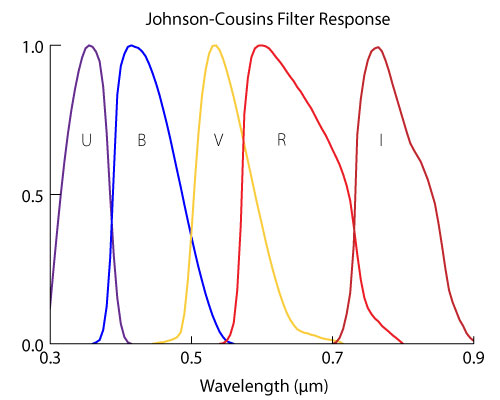 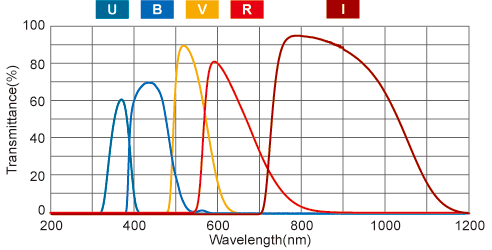 SDSS system (Gunn filters)
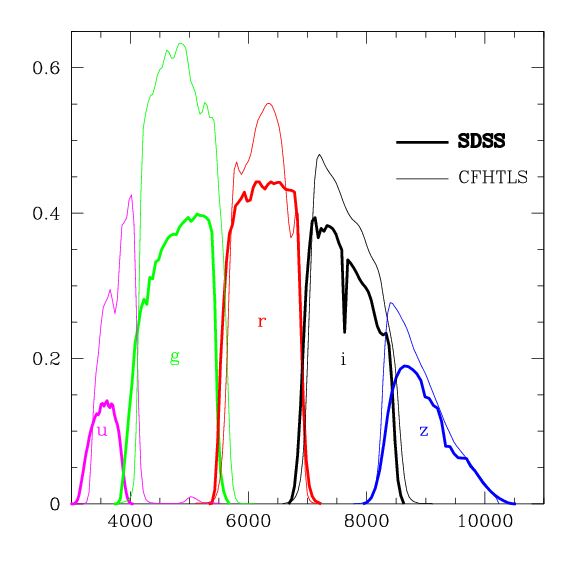 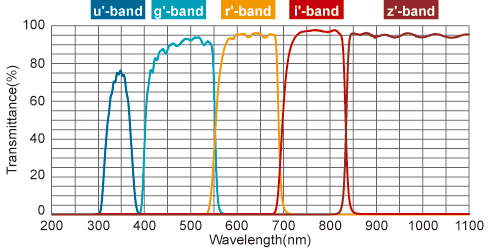 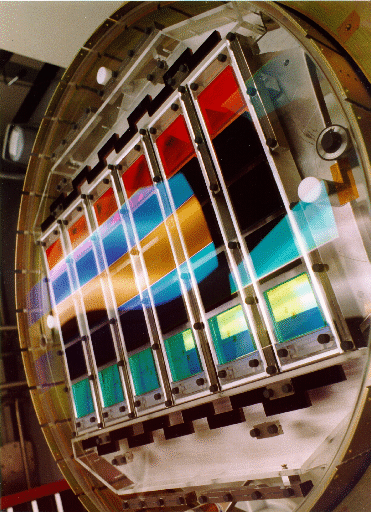 IR filters
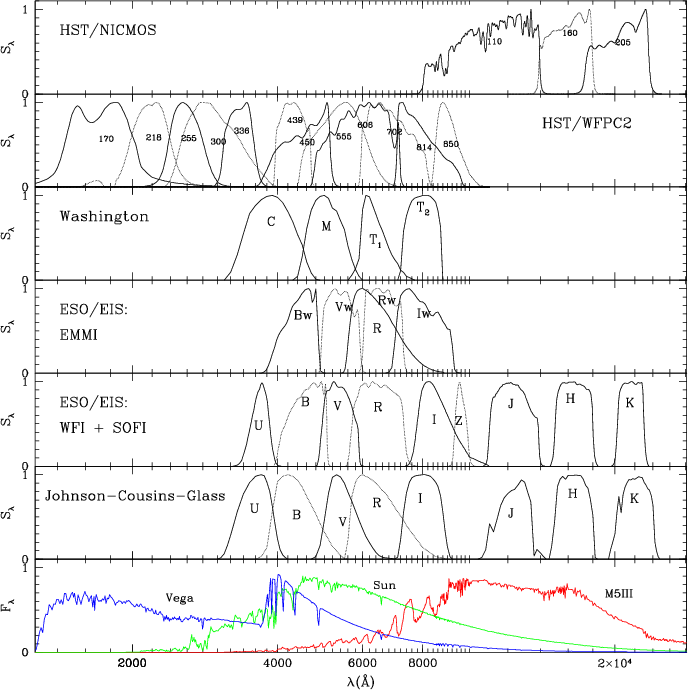 Narrow-band filters
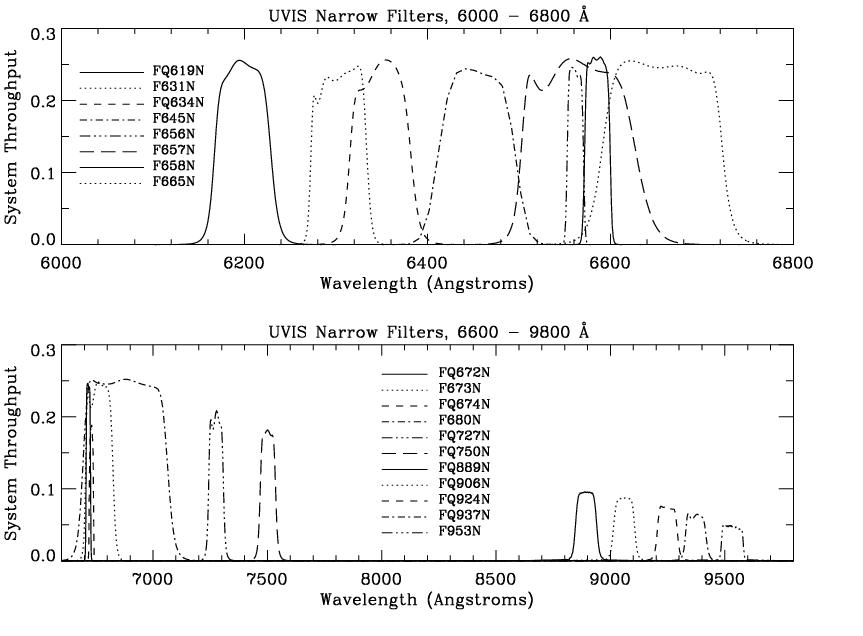 More…
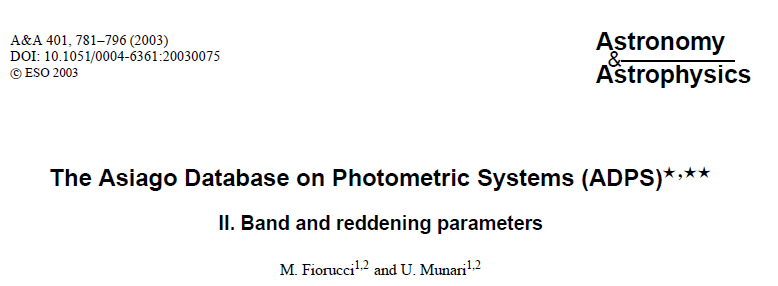 >215 systems …
Spectrographs
Dispersive elements: prism
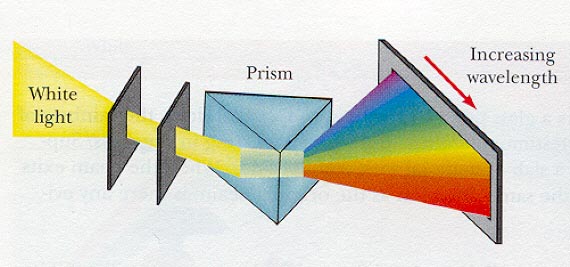 High throughput; low resolution; wavelength-dependant dispersionR=t dn/dλ
Dispersive elements:diffraction grating
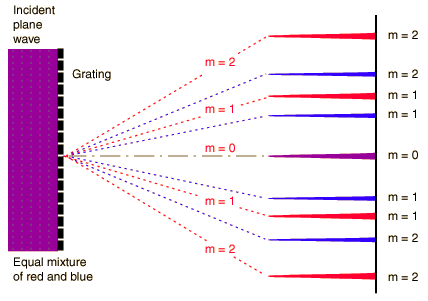 R = m L k
Dispersive elements: grism
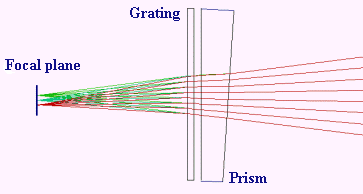 Dispersive elements:reflection grating
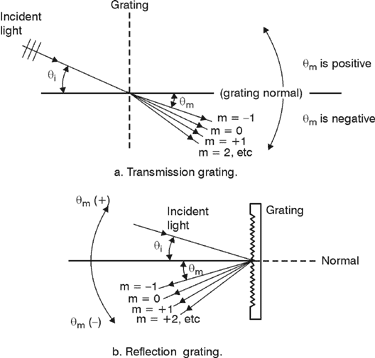 Cross-dispersed echelle
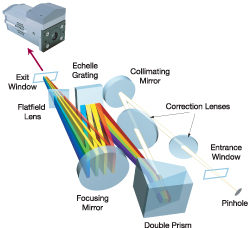 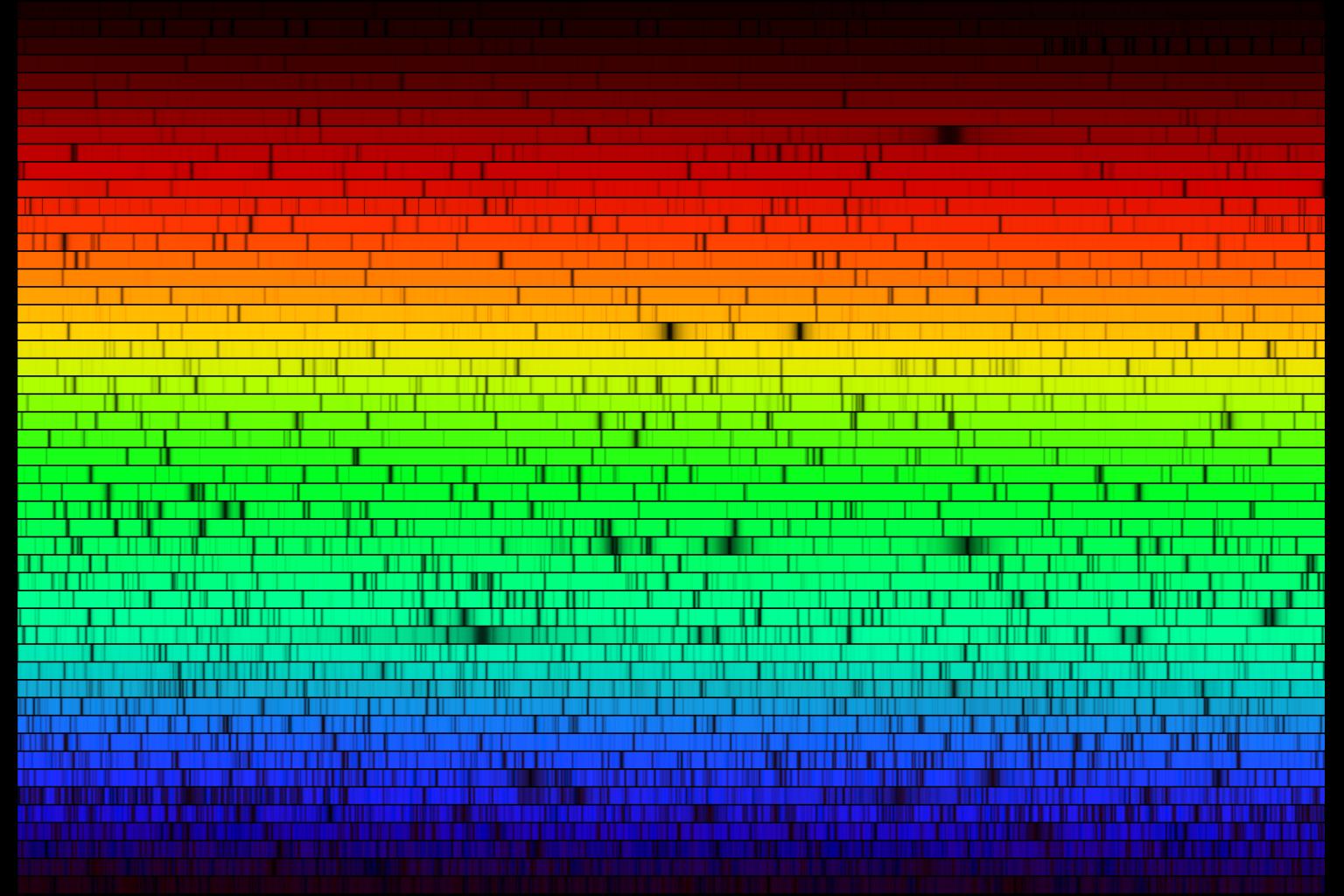 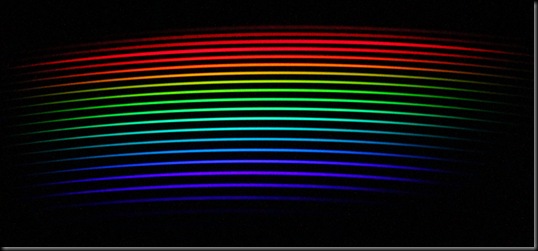 Slitless spectroscopy
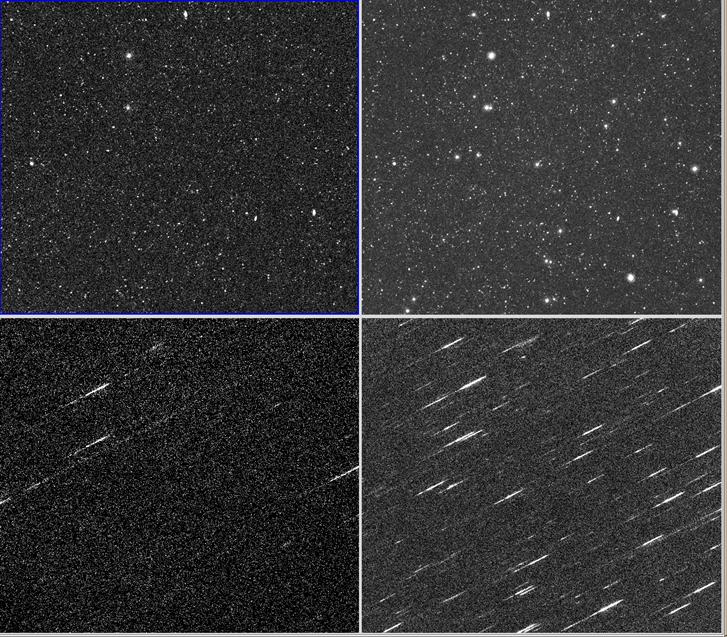 Spectrograph
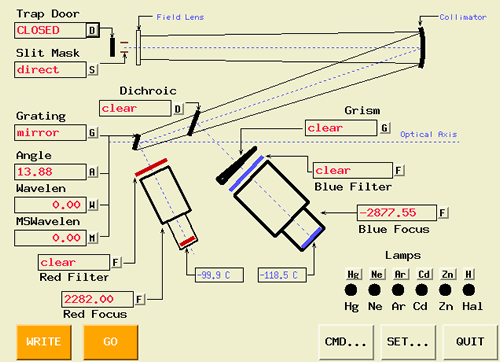 Multiplexing
Multislit masks
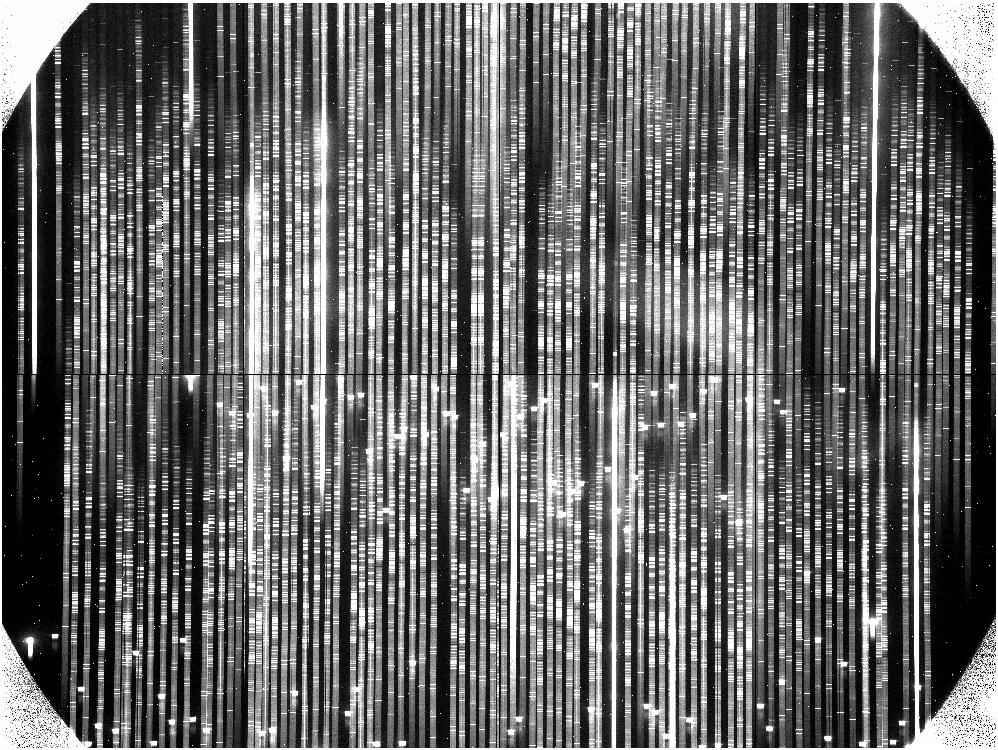 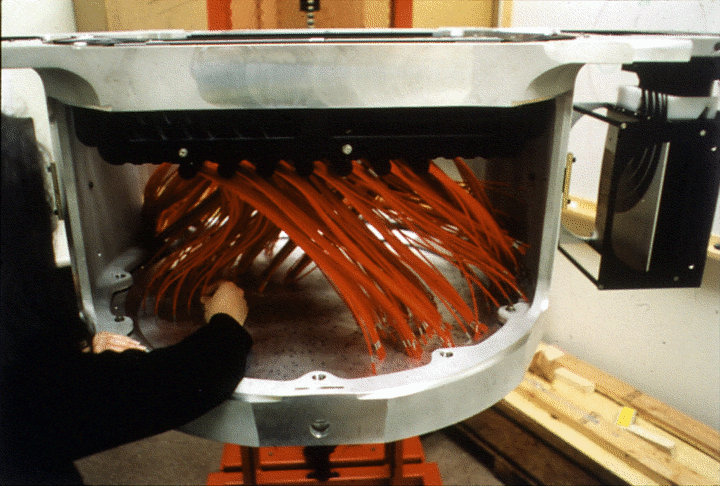 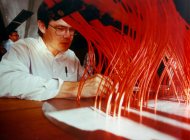 Fiber spectrographs
LAMOST
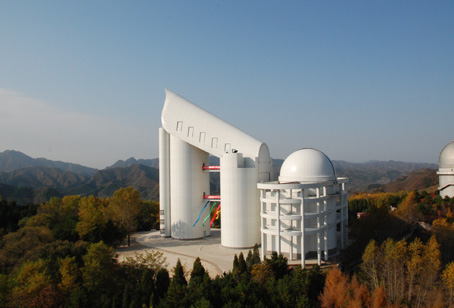 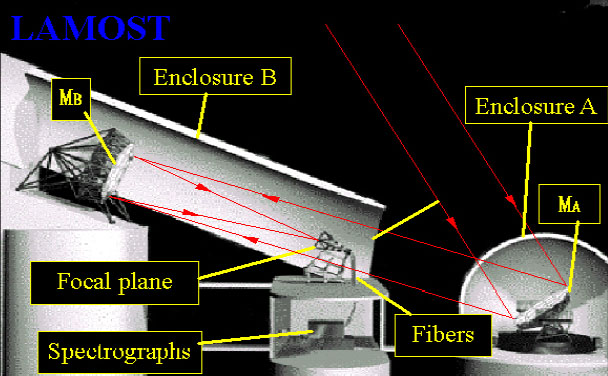 3.5-4.9m mirror
4000 fibers
16 spectrographs
Xinglong station
End